Department of Commerce 
Section 508 Awareness
Presented by:

Jennifer Jessup, DOC Section 508 Officer
Dawan Ginn, DOC Section 508 Policy Advisor
David Whittington, Census Bureau Section 508 Coordinator
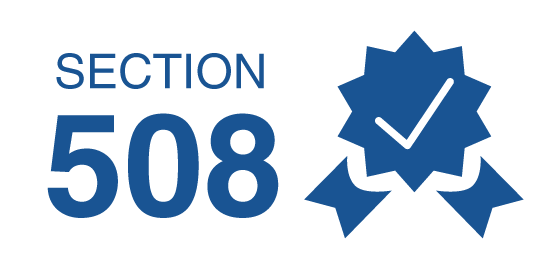 Accessibility is Everyone’s Business!
Agenda
Section 508 Mission
What is Section 508?
Why is Section 508 Important?
Why is Accessibility Important?
Section 508 Timeline
Examples of ICT
Who is Affected by Section 508?
Section 508 and Department of Commerce
Common Accessibility Issues
Where can I learn more?
Section 508 Mission
To provide individuals with disabilities access to and use of information and data that is comparable to that provided to federal employees and the public who are not individuals with disabilities

Section 508 applies to all Federal Departments and Agencies and the US Postal Service
What is Section 508?
In 1998, the US Congress amended the Rehabilitation Act of 1973 to require Federal agencies to make their electronic and information technology accessible to people with disabilities

Section 508 was enacted to: 

Eliminate barriers in information technology
Create new opportunities for people with disabilities
Encourage the development of technologies that will help achieve these goals
What does Section 508 Apply To?
Section 508 ensures all Information & Communication Technology (ICT) that is “procured, maintained, developed, as well as, contract vehicles and procurement actions, including micro-purchases are 508 compliant.
5
[Speaker Notes: Section 508 applies to ALL contract vehicles and procurement actions, including micro-purchases.
All EIT that is “procured, maintained, developed, or used” 
Note: Section 508 accessible documentation and support  should be included in every solicitation since all deliverables are in electronic format even if it is not an EIT contract.]
Why is Section 508 Important
Section 508 of the Rehabilitation Act of 1973 Requires federal agencies to give disabled employees and members of the public access to information that is comparable to access available to others

In 2018, the U.S. Access Board issued a “508 refresh” of the revised Section 508 standards to reflect changes in technology as well as to better reflect Web Content Accessibility Guidelines (WCAG) 2.1 testing criteria

21st Century Individuals with Disabilities Education (IDEA) Act was enacted on December 20, 2018, which requires the acceleration of the federal government’s goal of compliance, improving digital service delivery and customer experience

Plain Language Making content usable for people with cognitive and learning disabilities;  Using simple tense and voice benefits many people such as people with language impairments, dyslexia, or a memory impairment
Why is Accessibility Important?
More then a billion people are estimated to live with some form of disability, with is about 15% of the world's population.

The number of people with disabilities is growing as national populations grow older and global chronic health conditions, such as diabetes, increase.

People are working longer so the chance of having a disability in the workplace is increasing.

Using digital technologies can be a problem, not just for the visually impaired, but a much wider section of the community. Hearing impairment, dementia, arthritis, attention deficit disorder, and dyslexia are just some of the conditions that can make it hard for people to utilize the Web.

By making websites and digital technologies accessible, we help to create an inclusive environment for people with a disability. Accessible websites enable people to make independent decisions, and provide greater opportunity for participation, interaction, education and employment.
The Human Side – Why 508 Matters
Section 508 is about doing the right thing to provide equal access to information technology for Federal employees and members of the public.
A blind employee can rely on assistive technology, as well as accessible web applications to do his job. 

Section 508 benefits Service Disabled Veterans who are entering the Federal workforce in record numbers by providing job opportunities with accessible environments

Section 508 benefits persons with disabilities who work for or are seeking employment with the Federal government by providing an accessible workplace
[Speaker Notes: The Human Side – Why 508 Matters
Section 508 is about doing the right thing to provide equal access to information for Federal employees and members of the public.
Christopher Booher, a blind employee of the National Institute of Mental Health in Rockville MD relies on assistive technology, as well as accessible web applications to do his job. As does his co-worker, human resources specialist Nick Pezzarossi
Christopher Booher, a blind employee of the National Institute of Mental Health in Rockville MD relies on assistive technology, as well as accessible web applications to do his job. As does his co-worker, human resources specialist Nick Pezzarossi]
Section 508 Timeline
1973 – Section 508 of the Rehabilitation Act of 1973 was signed into law by Richard Nixon

1998 - President Clinton signs into law the Rehabilitation Act Amendments of 1998

2017 – The U.S Access Board issued a final rule that updated accessibility requirements covered by Section 508

2018 - Section 508 Refresh and IDEA Act brought harmonization with international standards with Website Content Accessibility Guidelines (WCAG) 2.0
Section 508 vs. 504
Responsibilities under Section 504 and Section 508 can overlap

Section 508 requires federal agencies to make ICT accessible to people with disabilities

Applies to all federal agencies when they develop, procure, maintain, or use ICT

    Section 504 requires agencies to provide people with disabilities an equal opportunity to participate in programs and services

Provide accommodations to ensure equitable opportunities

504 provides accommodations while 508 ensures ICT must be accessible
Examples of ICT
Software and Operating systems
Internal and External websites
Telecommunications products
Video and multimedia
Official Communication
Training materials, documents, tables, maps
Products that store, process, transmit, convert, duplicate, or receive electronic information
Who is Affected by Section 508
Visual - Users with blindness, color blindness and low-vision caused by various eye conditions; users in bright conditions or not at a traditional office computer

Auditory - Users with difficulty hearing, deafness and hearing impairments; users in noisy environments or without privacy or headphones

Cognitive - Users with conditions that affect the brain’s memory, attention, or ability to interpret information

Navigation/ Mobility - Users with various forms of motor control caused by injury, congenital conditions or tremors; users not using a mouse, i.e. keyboard or touch screen users
Video Recorded: Testimony from Census Bureau Employees
Section 508 and Department of Commerce
Accessibility Statement- The Department of Commerce is committed to providing access to all individuals – with or without disabilities – seeking information on its website. 

DOC Website is built to conform to the Section 508 of the Rehabilitation Act of 1973 (as amended), which requires that all individuals with disabilities (whether federal employees or members of the general public) have access to, and use of, information and data comparable to that provided to individuals without disabilities, unless an undue burden would be imposed on DOC.

Section 508 Checklist- This checklist was developed to ensure that the acquisition of ICT resources complies with Federal and DOC Section 508 requirements and to provide a means for Section 508 Coordinator to document compliance.
Ten Common Accessibility Issues
1. Non-Standard Coding Practices
Using non-standard scripting languages and code can cause issues with how Assistive Technology interacts with objects. Issues can include lack of user control and cause confusion or disorientation.
2. Text Alternatives 
Alternative text should be used for all non-text objects.  This includes  images, charts, tables, and graphs.  Text used should convey meaningful description of the object.  
3. Color Contrast 
Low color contrast and visible color can cause users of low vision to miss important information such as buttons, links, and information that is not conveyed with the standard ratio of 4.5:1

4.  Alerts
Alerts are used to communicate an important and usually time-sensitive message to the user. It’s critical assistive technology work with alerts and provide usable information on how to resolve issues.  

5. Web-page and Document Titles Missing
Page Title is important for making every page uniquely identifiable. If the page title is missing, a screen reader will not convey that important information to the user.
Ten Common Accessibility Issues (2)
6. Set Language
Setting page/document language helps search engines return language-specific results.  It is also used by screen readers that switch language profiles to provide the correct accent and pronunciation.

7. Tab Order not logical
Users should be able to navigate using a tab key to activate all interactive elements on a web page, application, or document. The tabbing order must be in logical order. 

8. Reading Order
Reading and navigation order must be logical and intuitive (as the user would logically expect). In most situations this means top to bottom and left to right. In some error situations reading order does not follow this pattern and elements are read out of order.

9. Captioning
Captions (subtitles) provide content to people who are Deaf and hard-of-hearing and must be used for video/audio media.

10. Table header not related to column data
In data tables header cells must be marked up with <th> and data cells with <td> elements. This allows for the correct table structural markup and ensures screen readers announce the related data cell header name while navigating through data.
Where can I learn more about Section 508.gov?
The U.S. General Services Administration (GSA) Office of Government-wide Policy (OGP) is tasked under this law to provide technical assistance to help Federal agencies comply with these requirements, and ensure that covered ICT is accessible to, and usable by, individuals with disabilities.​
Section 508.gov
Section 508.gov provides guidance to Federal agencies-

Policy and Management- Learn how management Federal IT Accessibility
 
Acquisition- Guides to buy and sell accessible products

Content Creation- Find an overview of testing methods and the tools to test websites, software, and electronic documents for conformance with the Revised 508 Standards

Design and Develop- Universal design principles and methodologies to help create products that are accessible for all users

Testing- Find an overview of testing methods and the tools to test websites, software, and electronic documents for conformance with the Revised 508 Standards

Training Tools- Online training courses, video training, and events
Create Accessible Digital Products
Documents- Learn how to create accessible Microsoft Word, Excel, and PowerPoint documents that conform to the revised 508 Standards

Electronic Signatures- Electronic signatures digitally validate or acknowledge PDF documents, online forms, or specialized e-signature software.

PDFs- Create accessible Portable Document Format (PDF) documents that conform to the Revised 508 Standards. 

Software & Websites- Learn how the Revised 508 standards apply to software applications, web content, operating systems, and more. 

Universal Design- Read more about the concept of universal design and how to apply it to federal agencies and products.
 
Synchronized Media (Multimedia)- Summary of considerations for the development of synchronized media including captions, transcripts, and audio descriptions.

Video, Audio and Social Media- Create accessible video, audio, social media posts.
Other Section 508 Resources
Commerce Learning Center- various levels of training for all ICT development and procurement process

DigitalGov.gov - Resources for providing information and services to the public anywhere and anytime

Usability.gov - Resources for improving the user experience

The Access Board- www.access-board.gov

W3C- www.W3.org

Buy Accessible.gov
DOC Section 508 Officers
Department	Jennifer Jessup		jjessup@doc.gov
OS		Brenda Jenkins-Young	bjenkins-young@doc.gov
BEA		Alexander Minor		alexander.minor@bea.gov
Census		David J Whittington		david.j.whittington@census.gov
EDA		John Atwood		atwood@eda.gov
ITA		Lois Mockbee		lois.mockabee@trade.gov
MBDA		Brenda Jenkins-Young	bjenkins-young@doc.gov
NTIS		Kathy Lynch		kathy.lynch@nist.gov
NOAA		Natalie Smith		natalie.D.Smith@noaa.gov
NTIA		Charlie Franz		cfranz@ntia.doc.gov
First Net		Matthew Olenn		matthew.olenn@FirstNet.gov
NTIS		Todd McKeever		tmckeever@ntis.gov
USPTO		Maureen Brown		maureen.brown@usto.gov